Командна задача
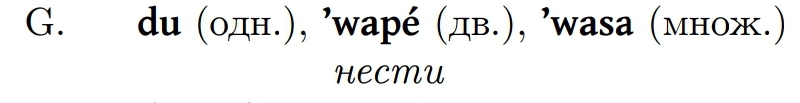 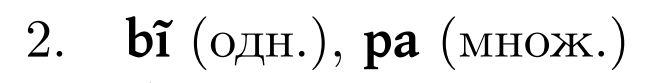 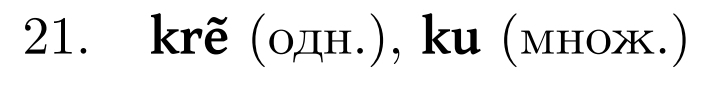 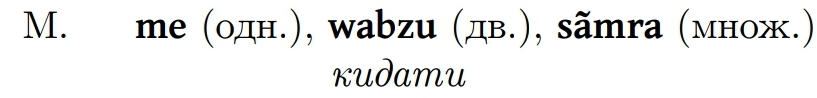 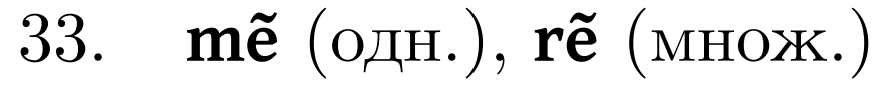 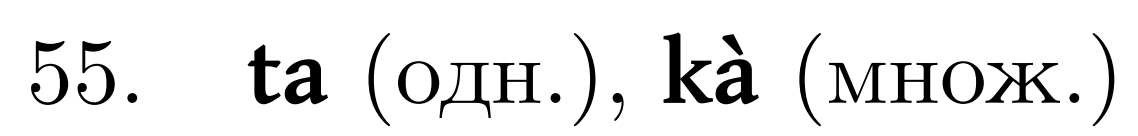 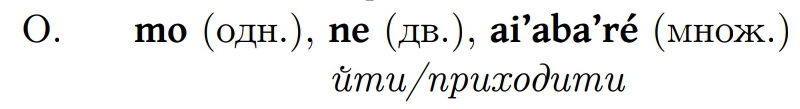 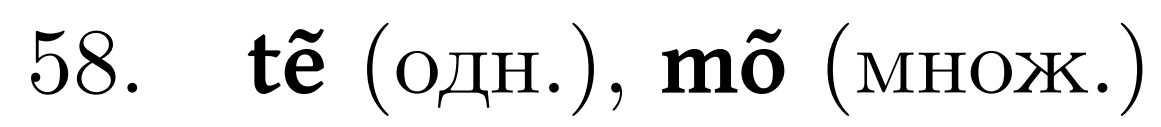 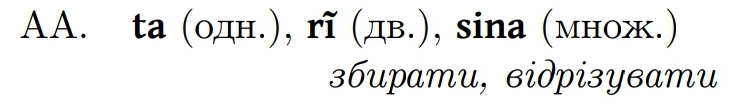 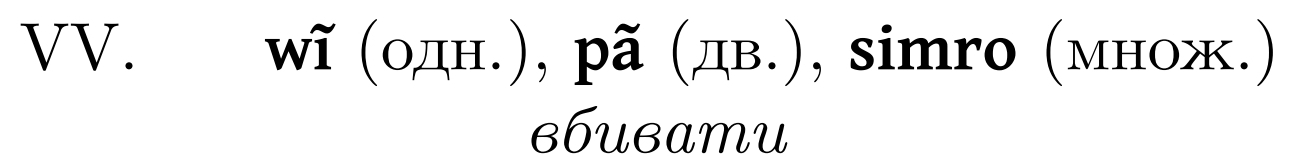 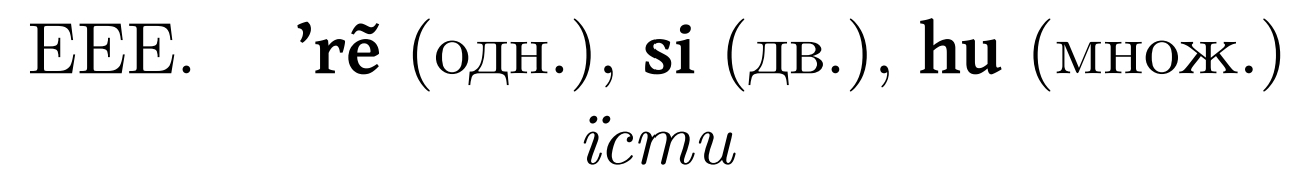 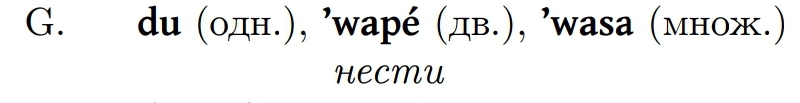 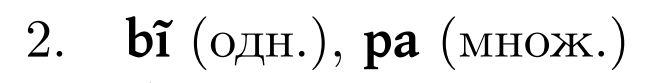 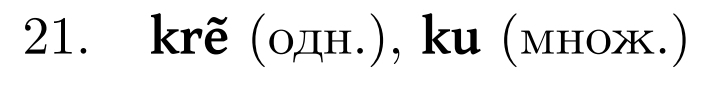 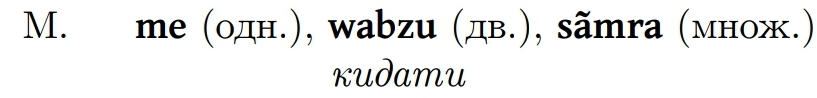 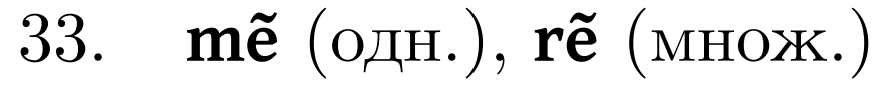 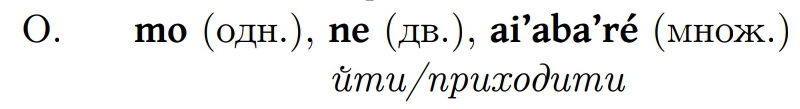 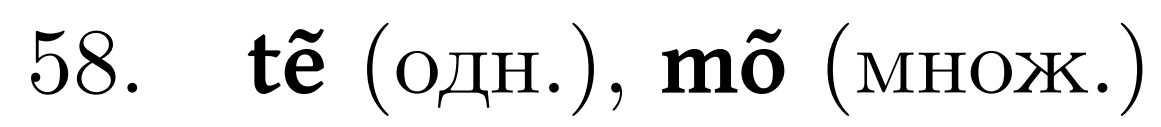 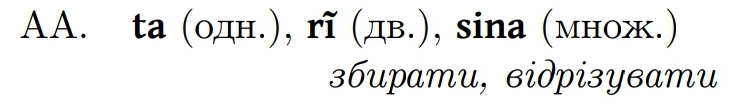 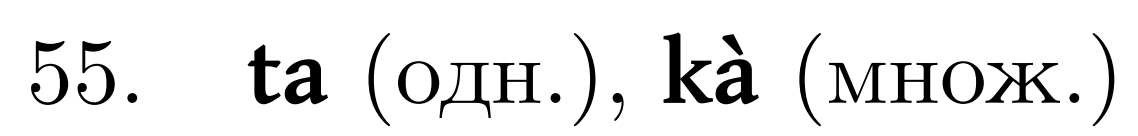 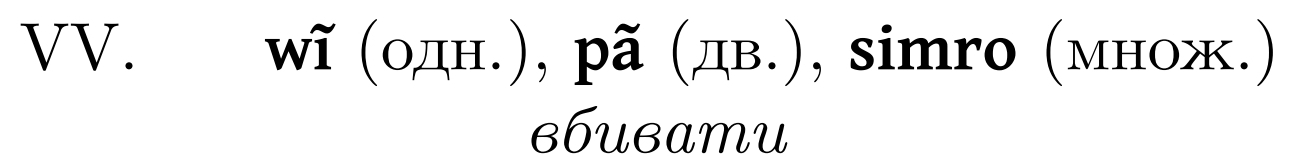 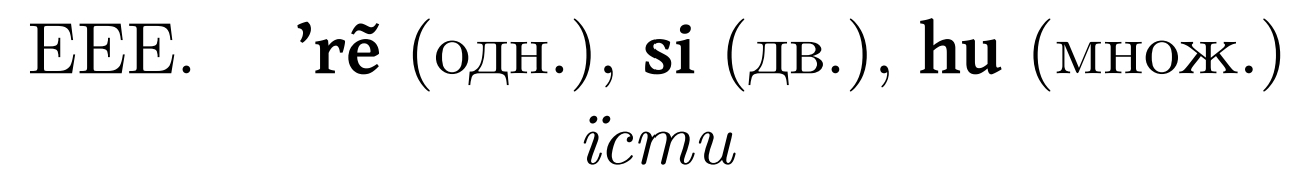 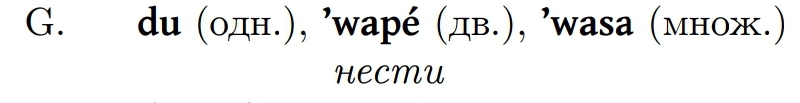 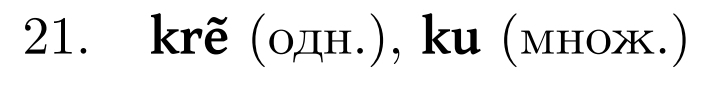 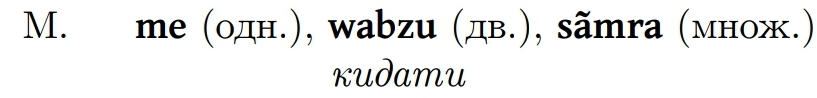 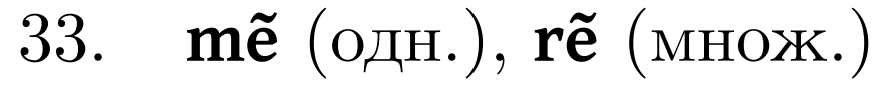 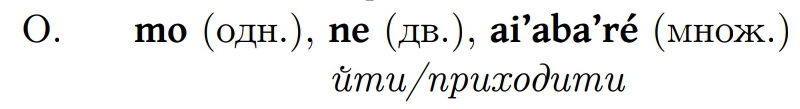 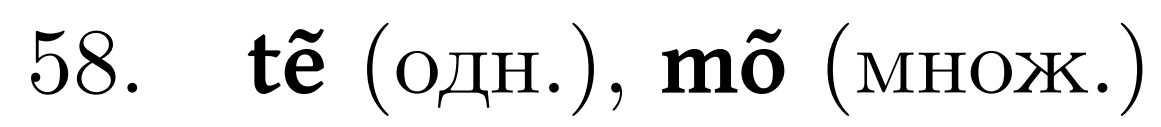 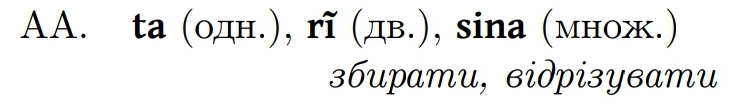 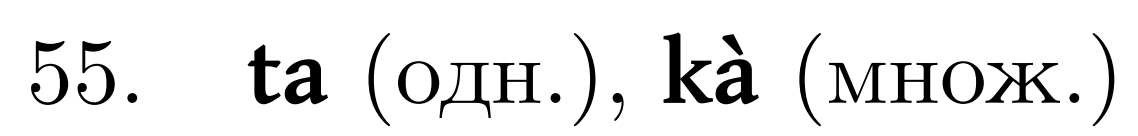 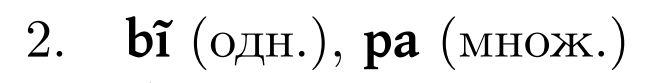 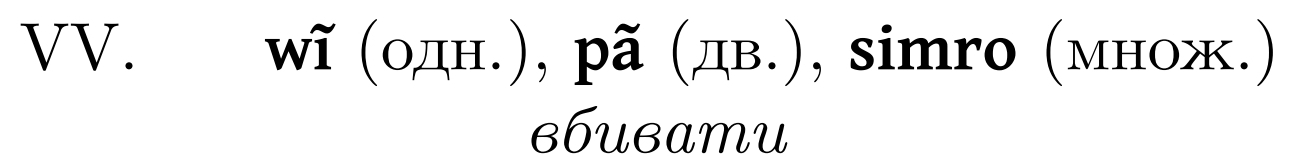 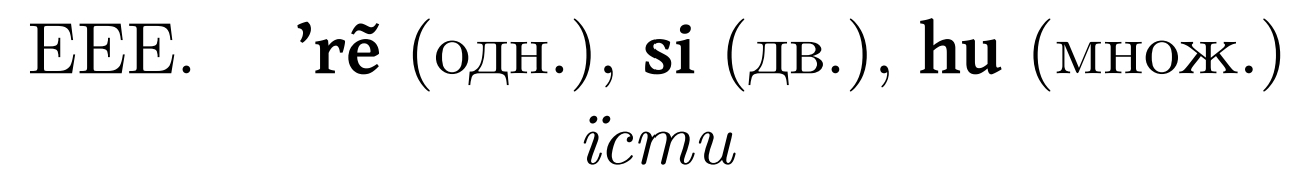 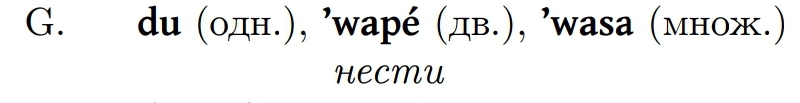 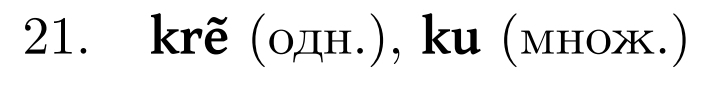 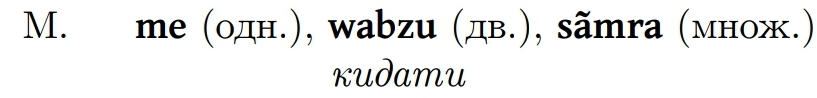 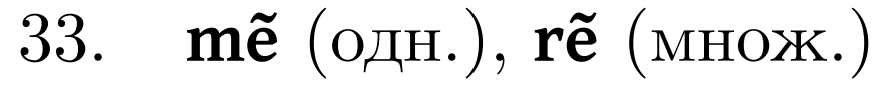 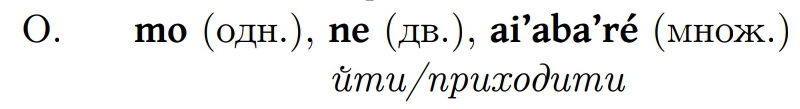 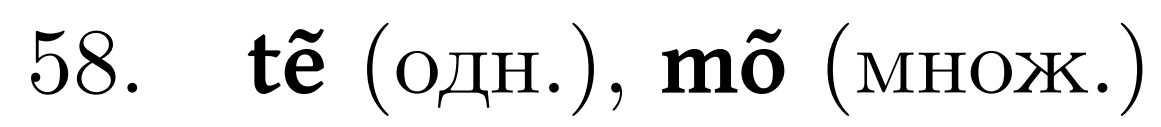 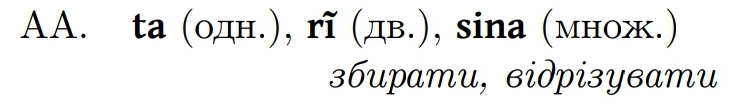 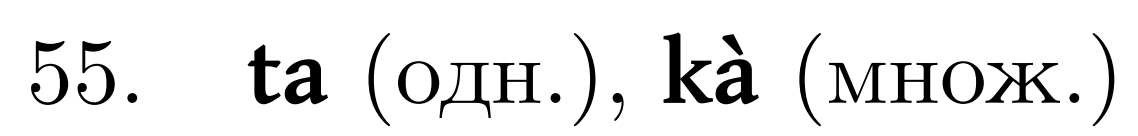 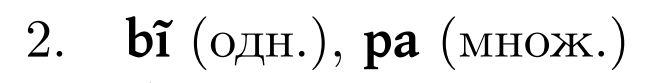 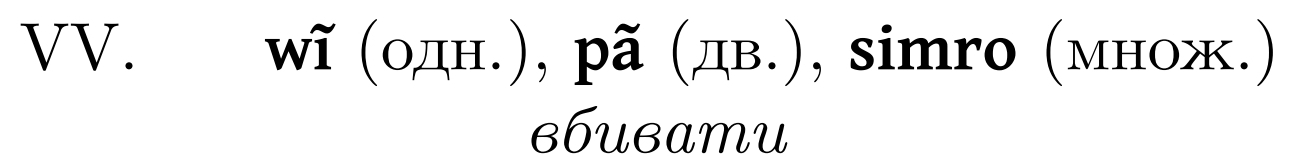 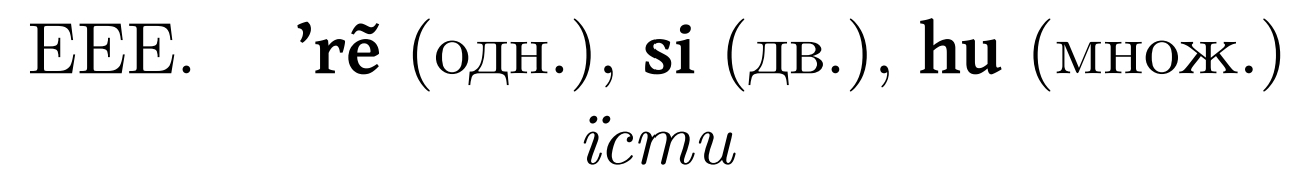 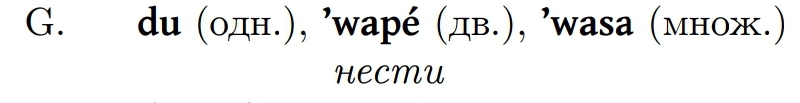 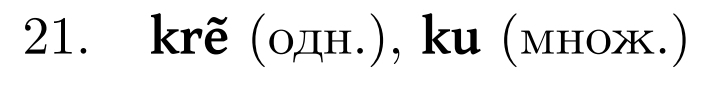 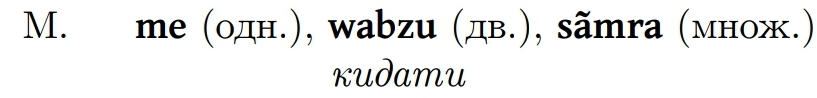 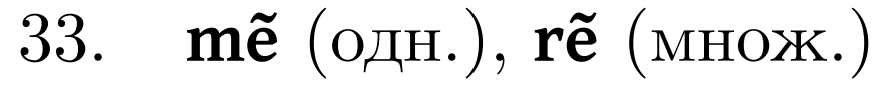 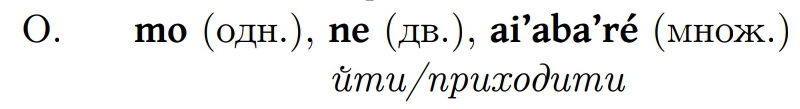 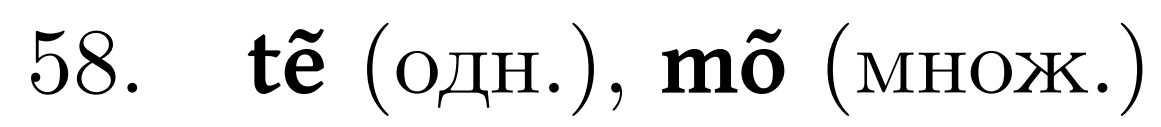 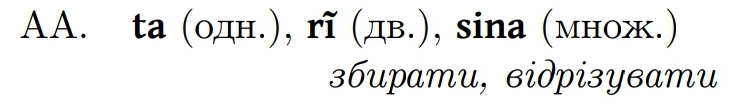 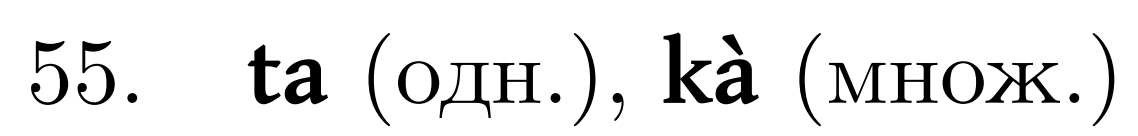 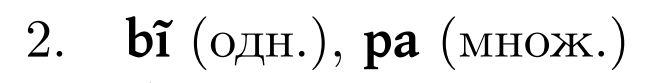 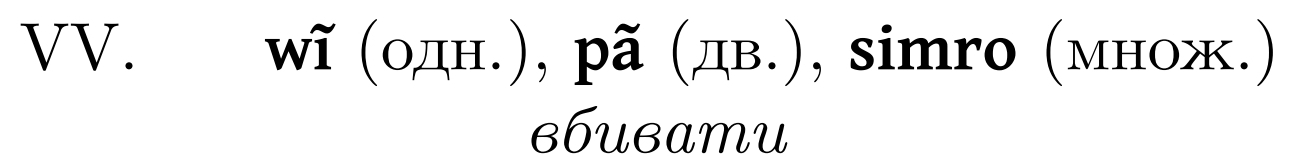 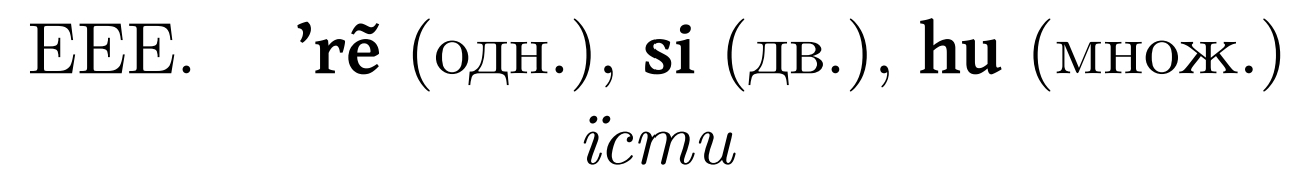 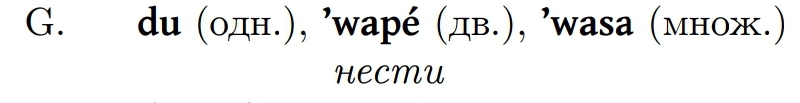 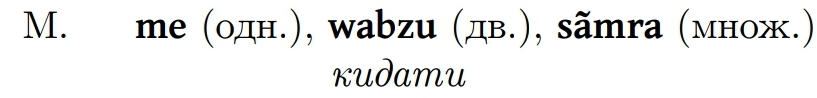 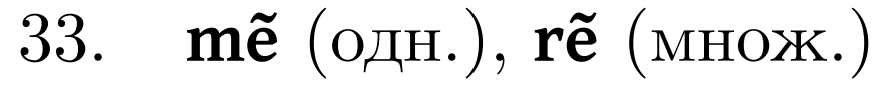 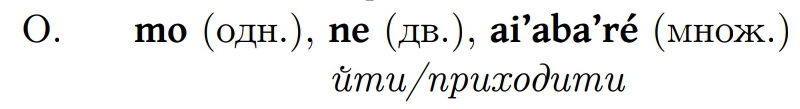 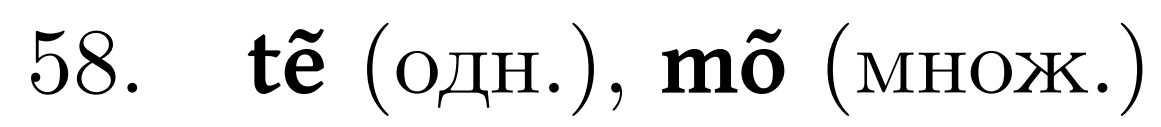 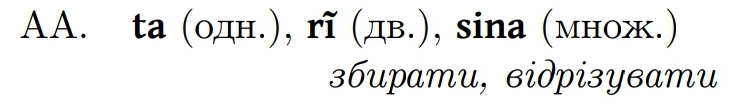 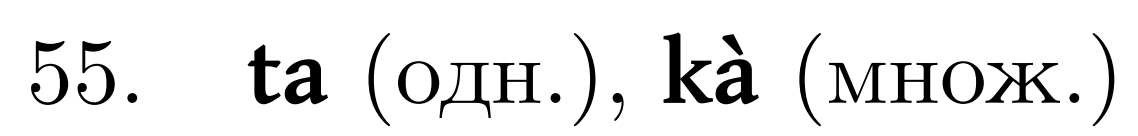 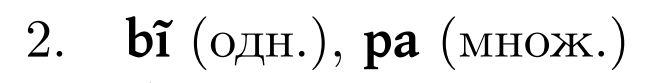 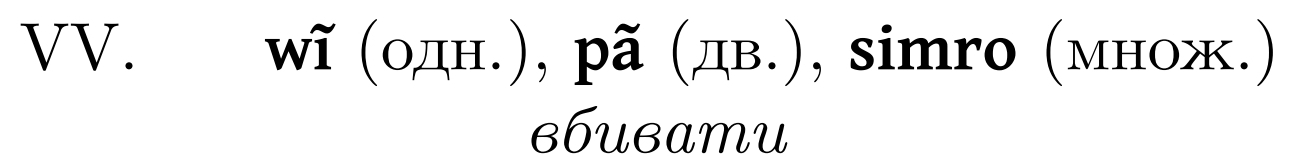 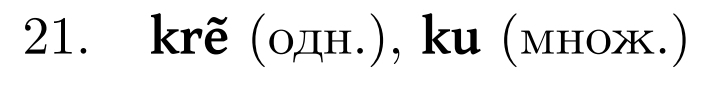 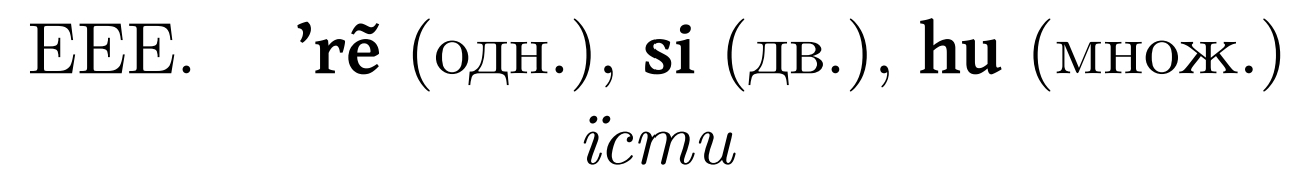 Можуть переходити:
ē → e
ō → o
b → w
kr → ‘r
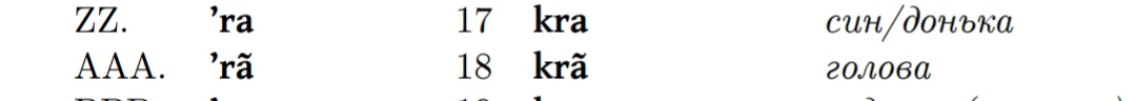 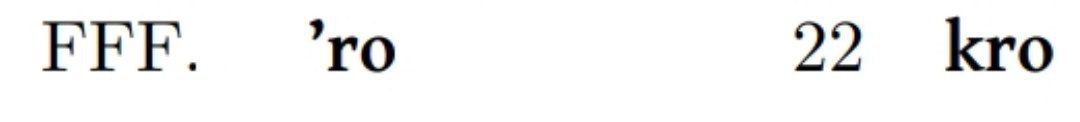 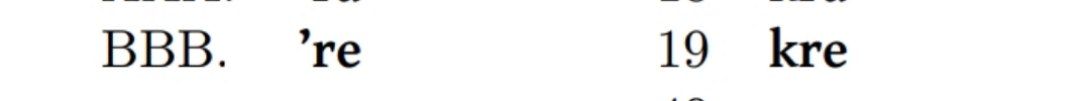 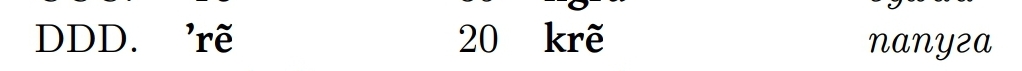 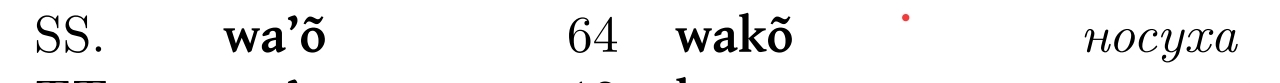 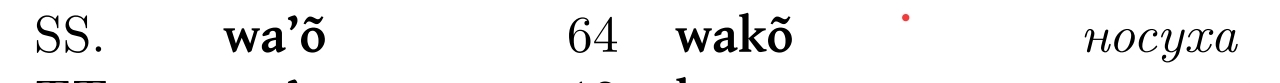 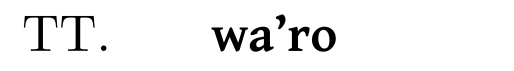 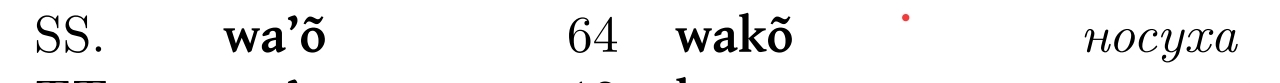 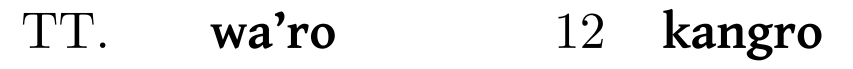 Можуть переходити:
ē → e
ō → o
b → w
kr, ngr → ‘r
k → w
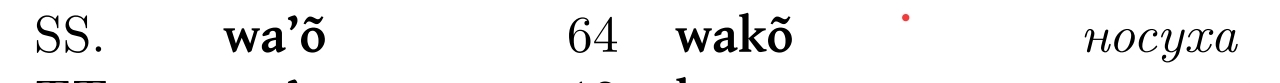 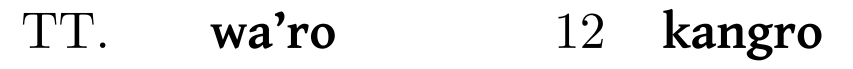 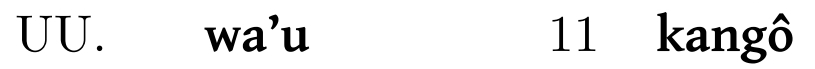 Можуть переходити:
ē → e
ō → o
b → w
kr, ngr → ‘r
k → w
ô → u
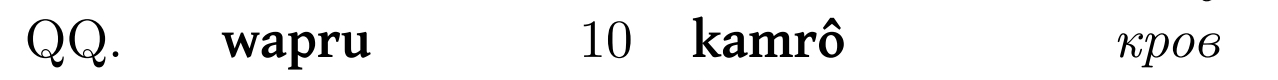 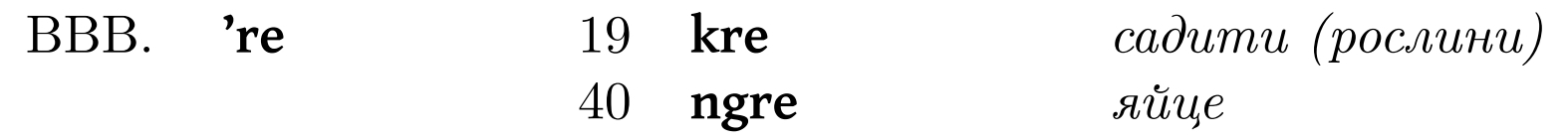 Можуть переходити:
ē → e
ō → o
b → w
kr, ngr → ‘r
k → w
ô → u
mr → pr
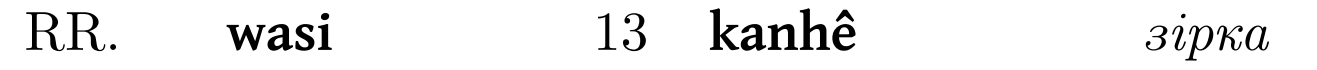 Можуть переходити:
ē → e
ō → o
b → w
kr, ngr → ‘r
k → w
ô → u
mr → pr
nh → s
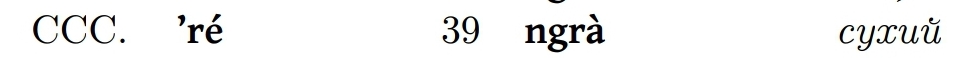 Можуть переходити:
ē → e, à → é
ō → o
b → w
kr, ngr → ‘r
k → w
ô → u
mr → pr
nh → s
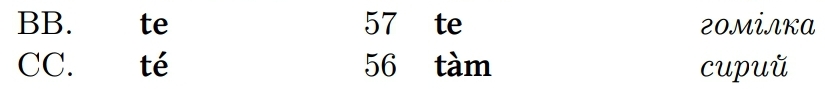 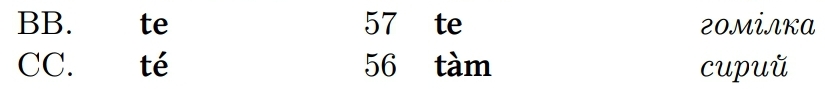 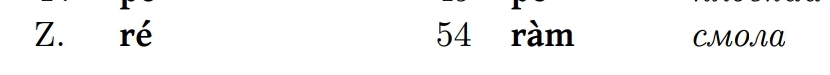 Можуть переходити:
ē → e, à(m) → é
ō → o
b → w
kr, ngr → ‘r
k → w
ô → u
mr → pr
nh → s
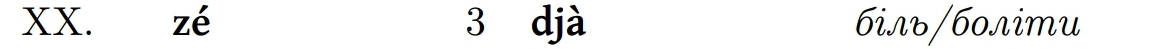 Можуть переходити:
ē → e, à(m) → é
ō → o
b → w, dj → z
kr, ngr → ‘r
k → w
ô → u
mr → pr
nh → s
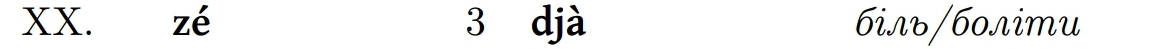 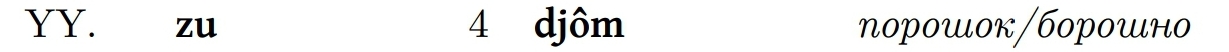 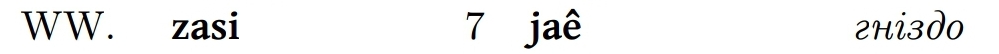 Можуть переходити:
ē → e, à(m) → é
ō → o
b → w, dj → z
kr, ngr → ‘r
k → w
ô → u, ê → i
mr → pr
nh, 0 → s
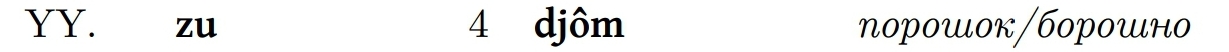 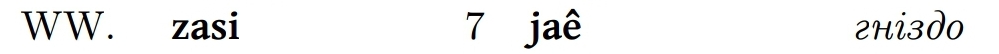 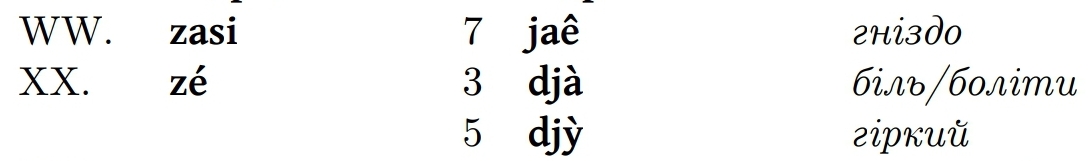 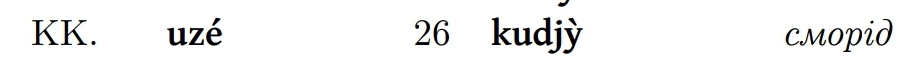 Можуть переходити:
ē → e, à(m), y’ → é
ō → o, ku → u
b → w, dj → z
kr, ngr → ‘r
k → w
ô → u, ê → i
mr → pr
nh, 0 → s
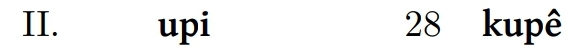 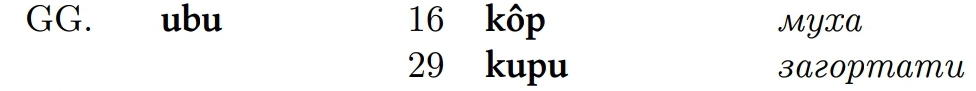 Можуть переходити:
ē → e, à(m), y’ → é
ō → o, ku → u
b → w, dj → z
kr, ngr → ‘r
k → w, p → b
ô → u, ê → i
mr → pr
nh, 0 → s
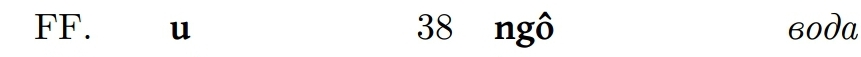 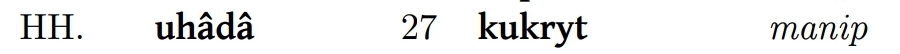 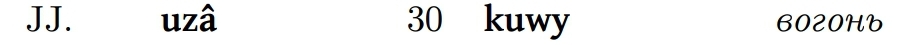 Можуть переходити:
ē → e, à(m), y’ → é
ō → o, ku → u
b → w, dj, w → z
kr, ngr → ‘r
k → w, p → b
ô → u, ê → i
mr → pr
nh, 0 → s
hâ → kry
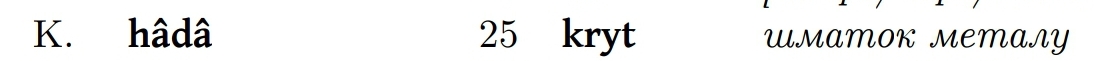 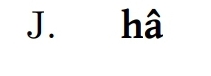 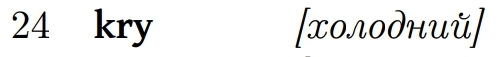 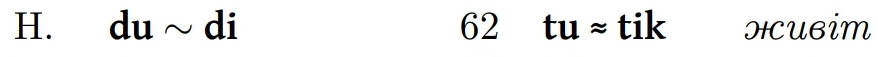 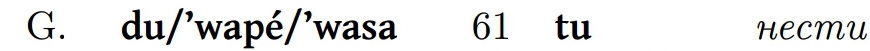 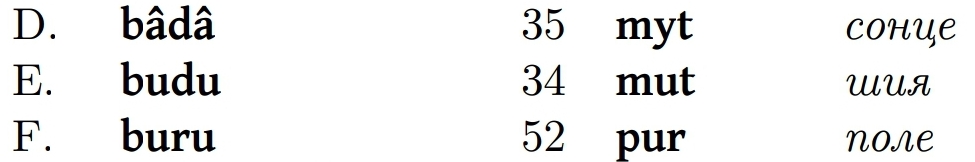 Можуть переходити:
ē → e, à(m), y’ → é
ō → o, ku → u
b → w, dj, w → z
kr, ngr → ‘r
k → w                    p, m → b
ô → u, ê → i
mr → pr
nh, 0 → s
hâ → kry
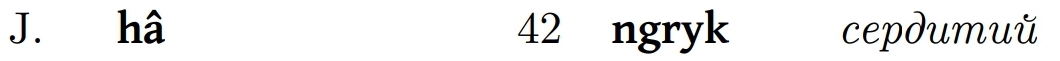 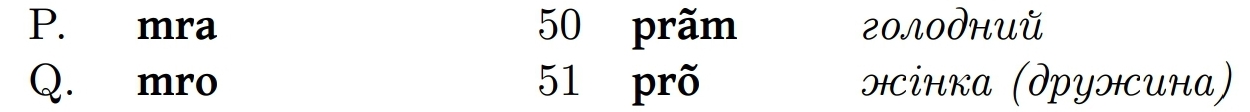 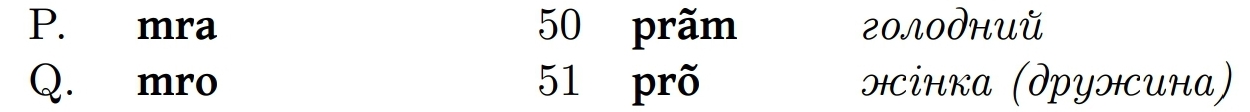 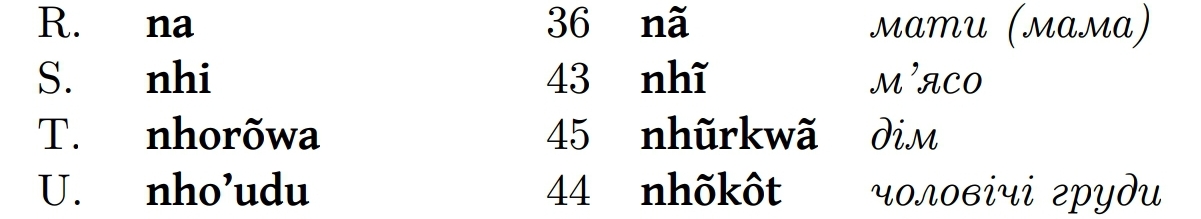 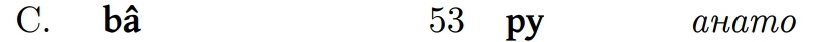 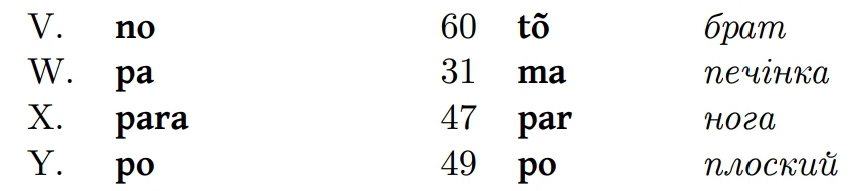 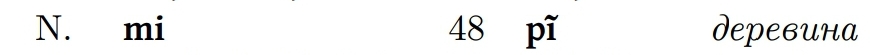 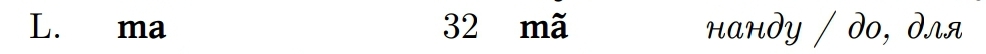 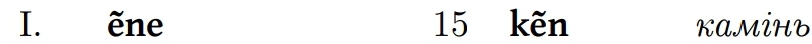 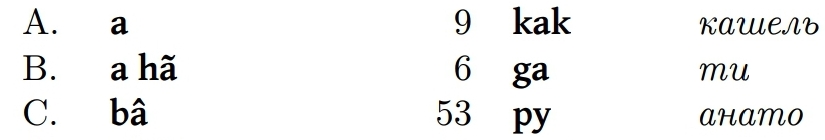